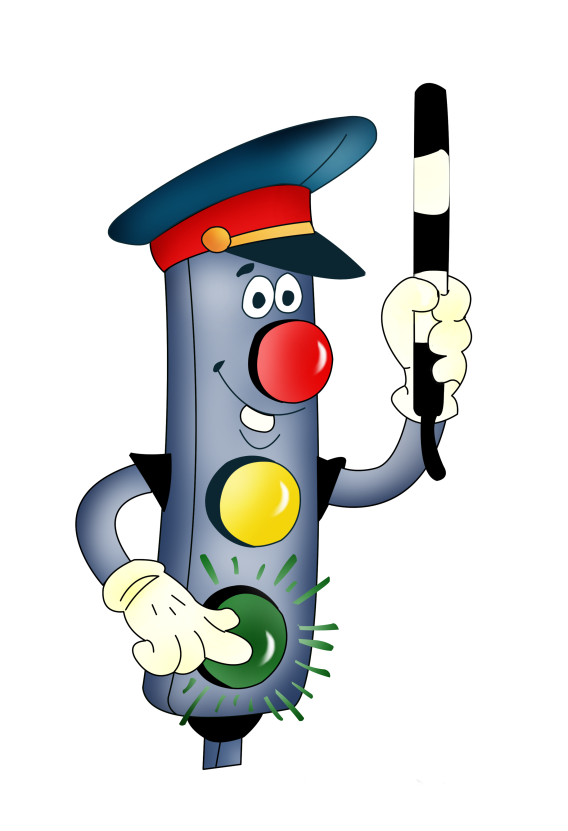 государственное бюджетное общеобразовательное учреждение 
Самарской области средняя общеобразовательная школа пос. Прибой 
муниципального района Безенчукский Самарской области
Система работы по профилактике дорожно-транспортного травматизма и ознакомлению детей с пдд
Автор: Санатулина Галина Викторовна, воспитатель
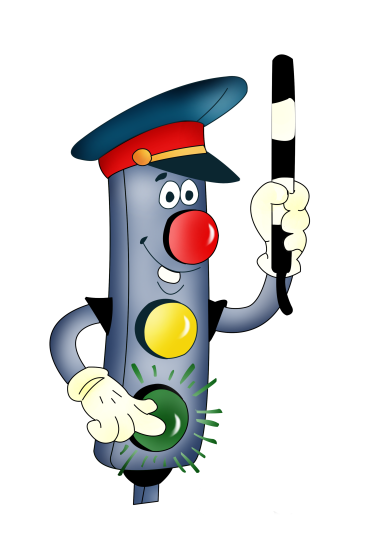 Уголок пдд «Безопасная дорога»
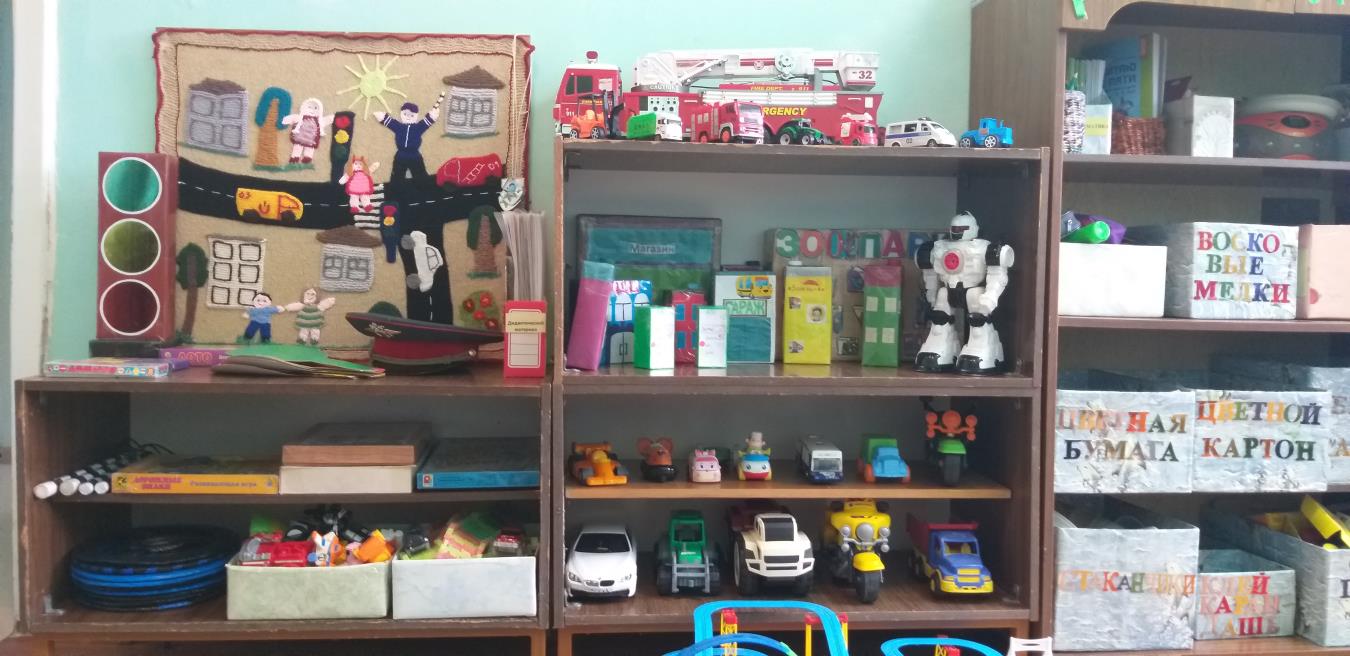 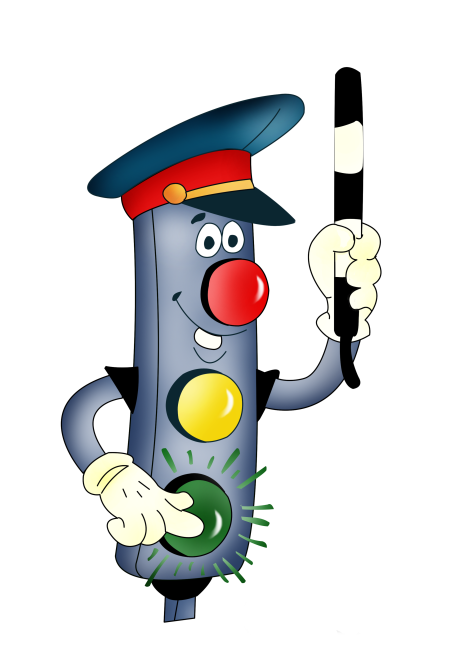 Консультации для родителей по ПДДЦель: планомерное и активное распространение знаний о ПДД среди родителей; объединение усилий педагогов и родителей в вопросе по ознакомлению детей с ПДД и их соблюдение в жизни.
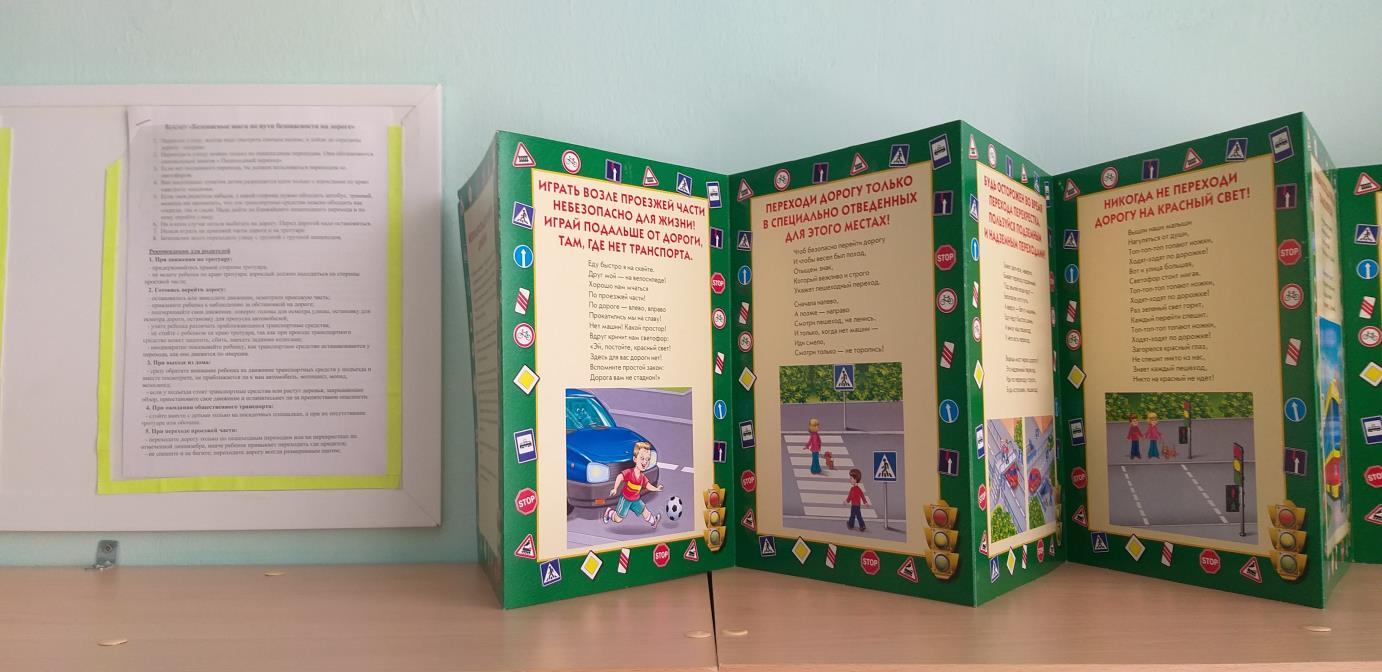 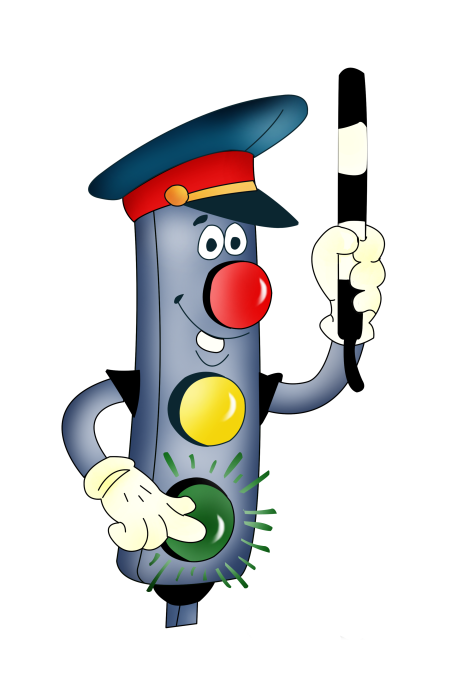 Проведение бесед с детьми по ПДД
Цель: формировать представления дошкольников о правилах безопасного поведения на улицах и дорогах.
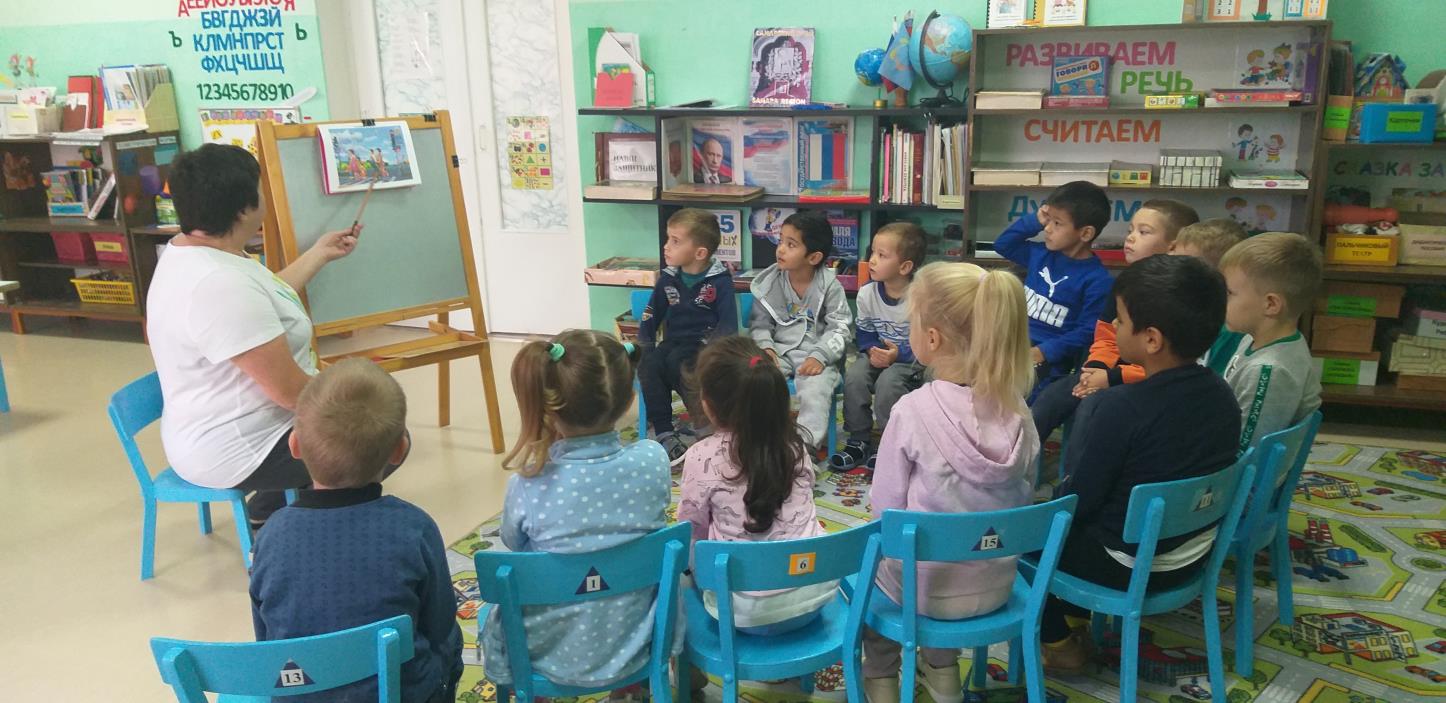 НОД с детьми по ПДД
Цель: формирование у детей представлений о дорожных знаках, сигналах светофора и о работе регулировщика.
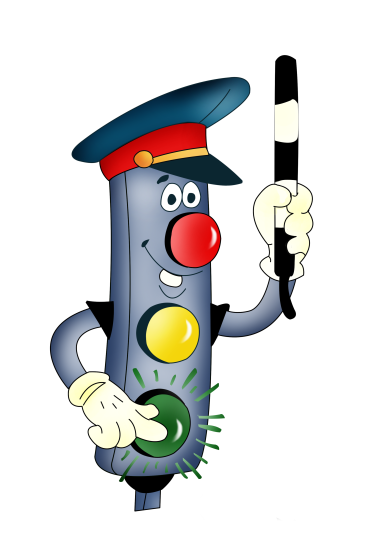 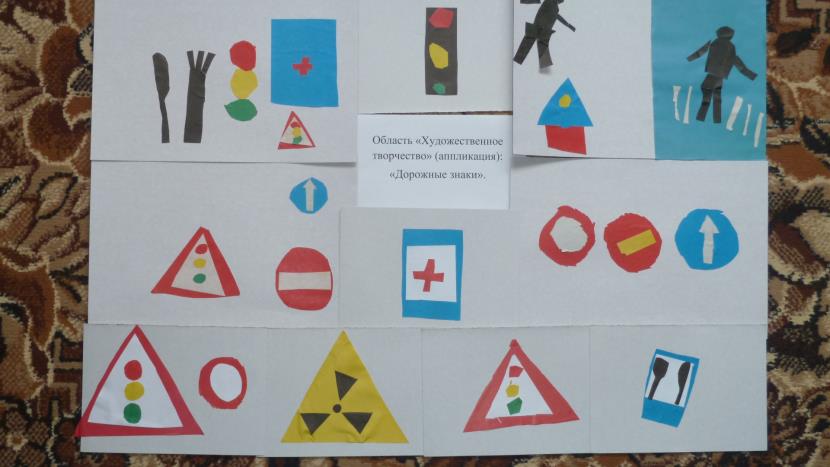 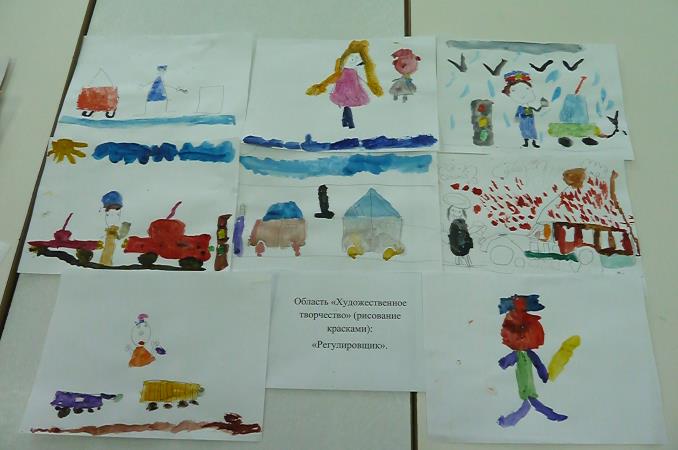 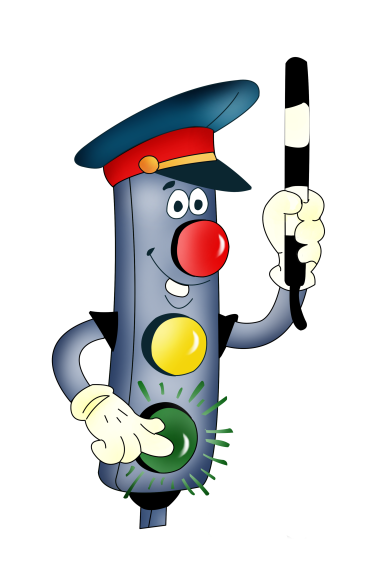 Сюжетно – ролевые игры 

Цель: обобщить и расширить знания детей о безопасном поведения на улицах и дорогах, правилах перехода улиц и дорог, сигналах светофора.
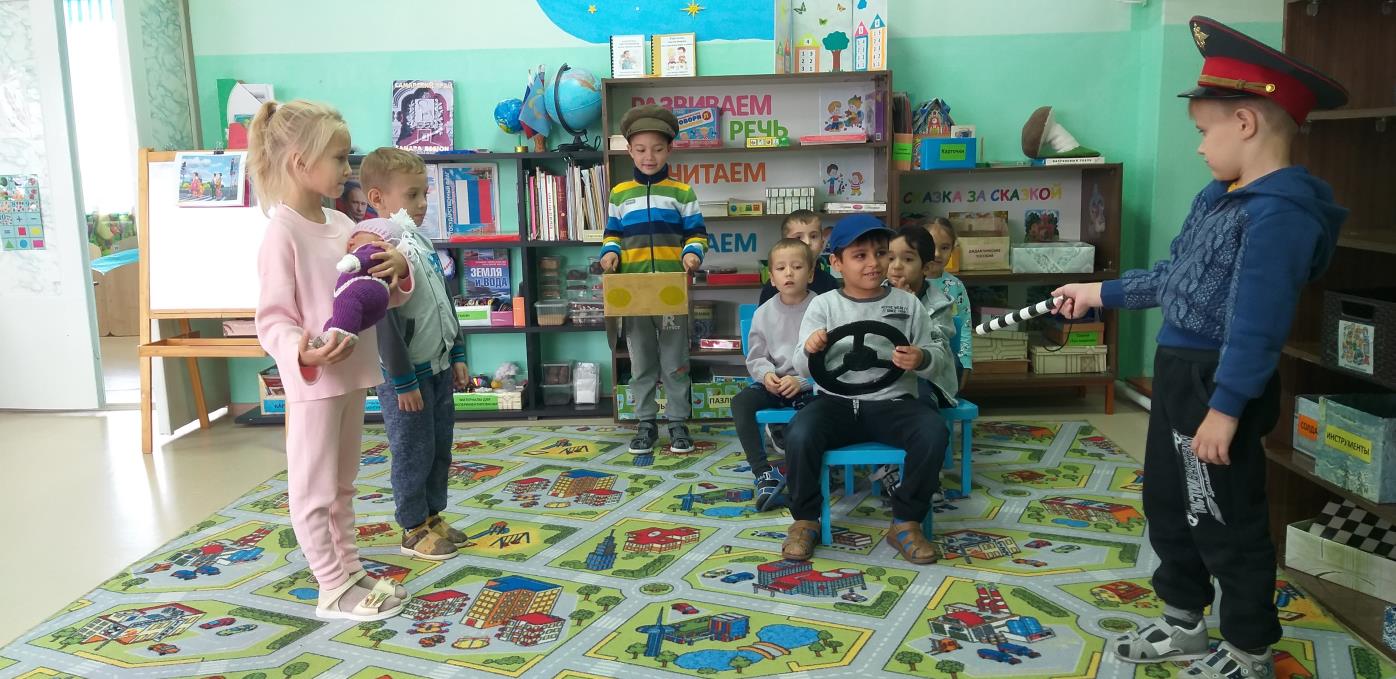 Развлечения по ПДД
Цель: закрепление знаний ПДД и пропаганда основ безопасного поведения на дороге в процессе игровой деятельности.
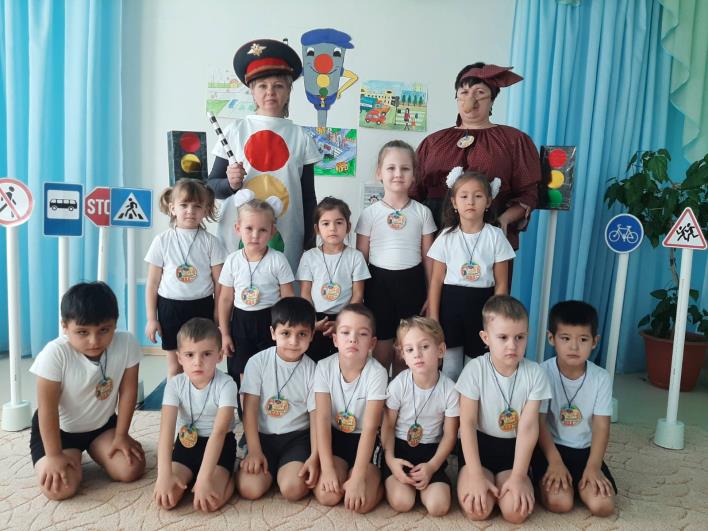 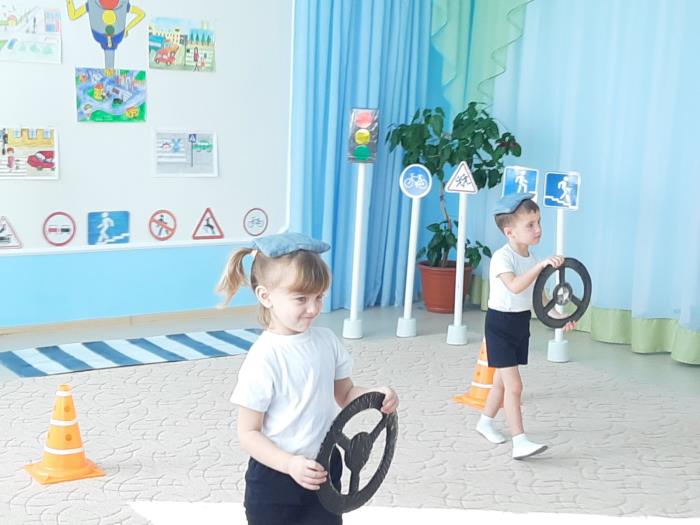 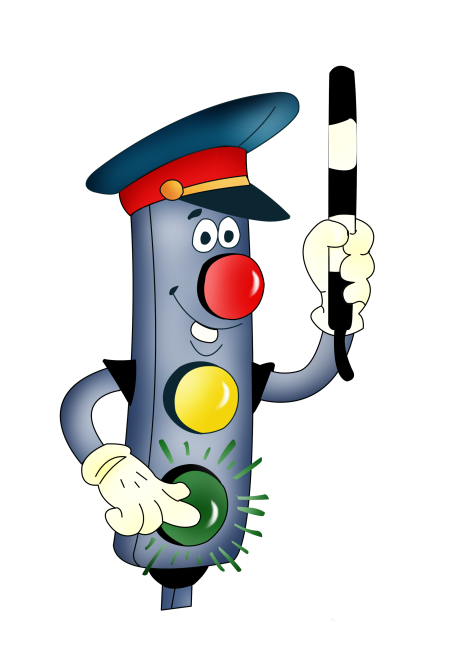 Методические пособия по ПДД
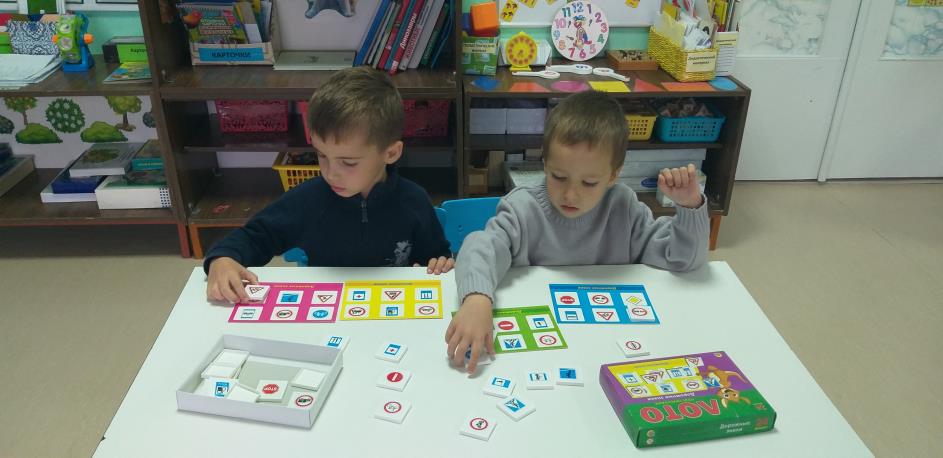 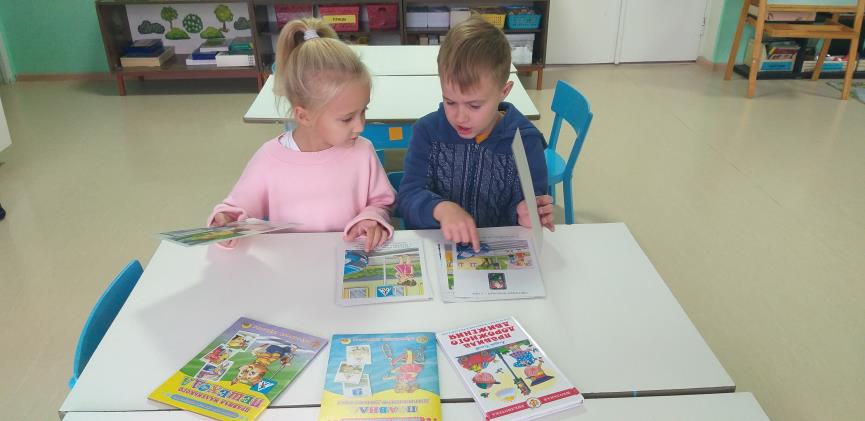 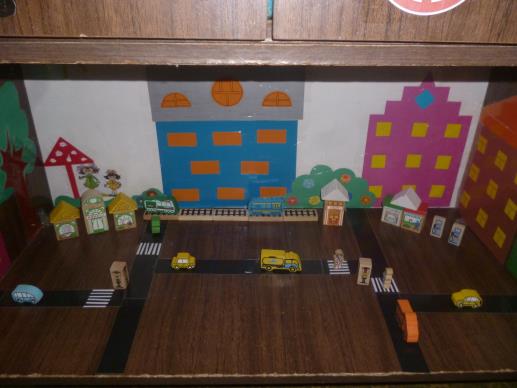 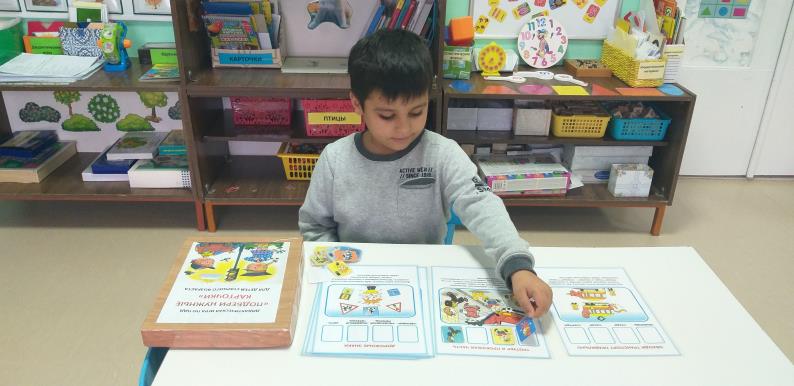 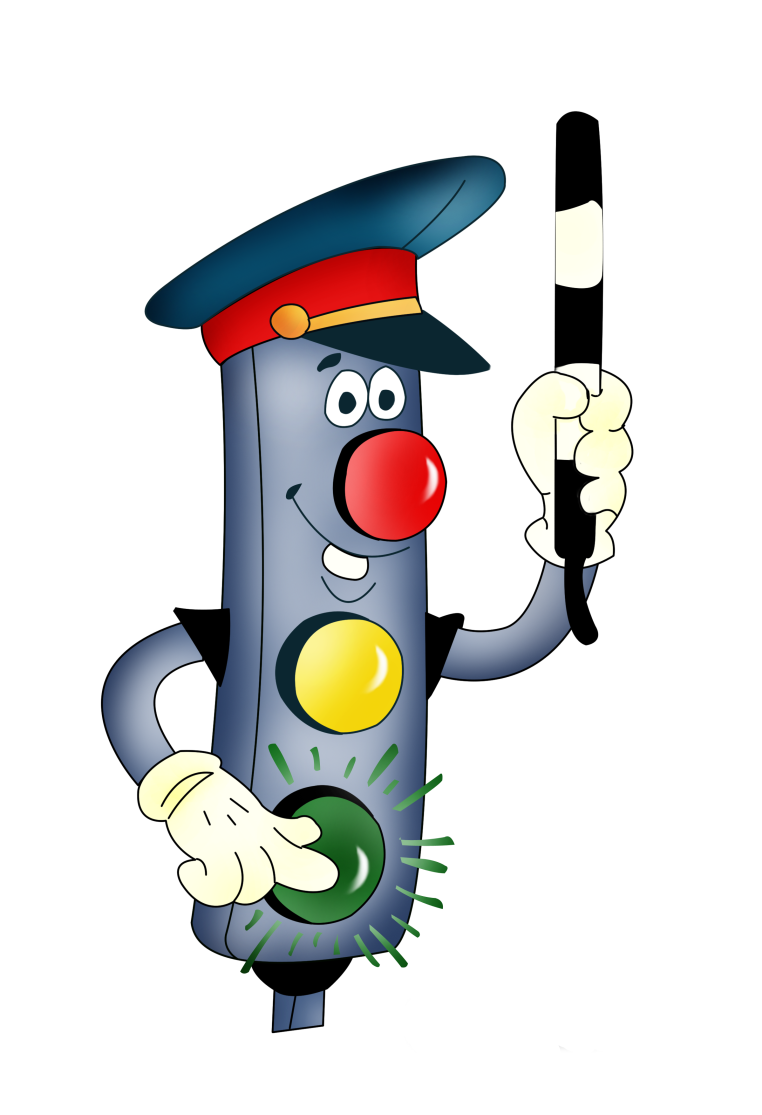 Правила дорожныеДетям знать положено!И не только твердо знать,Но еще и соблюдать!Будешь ты умен и смел,А еще здоров и цел!
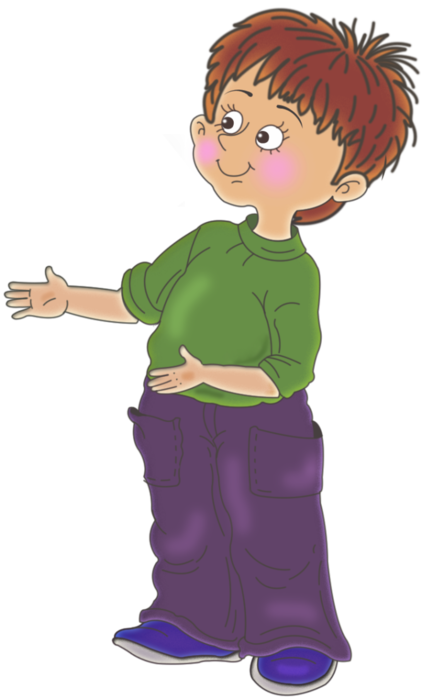 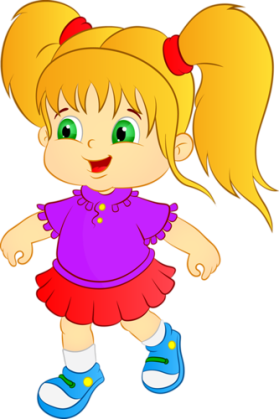